Tuesday 2nd JuneandWednesday 3rd June
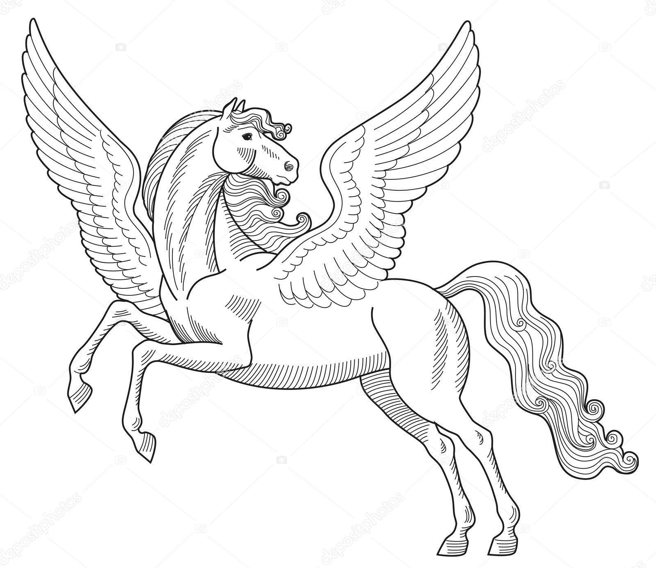 Describe the Greek mythical creatures below. Try to use…
Ambitious adjectives 
Identify parts of the creature and describe those
Think about whether it makes a noise
Think of verbs to describe how it moves
Similes and metaphors
A compound adjective
CHALLENGE: An oxymoron
Pegasus
Chimera
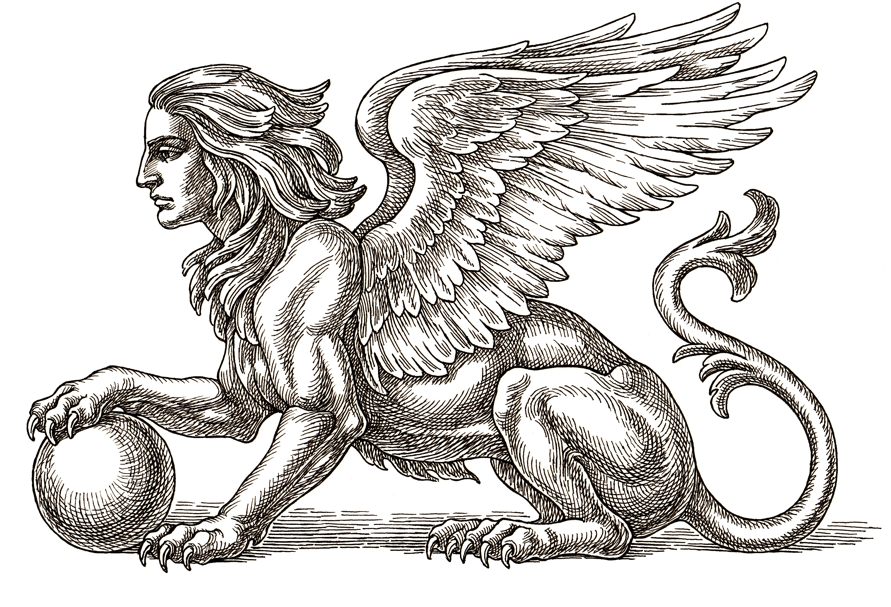 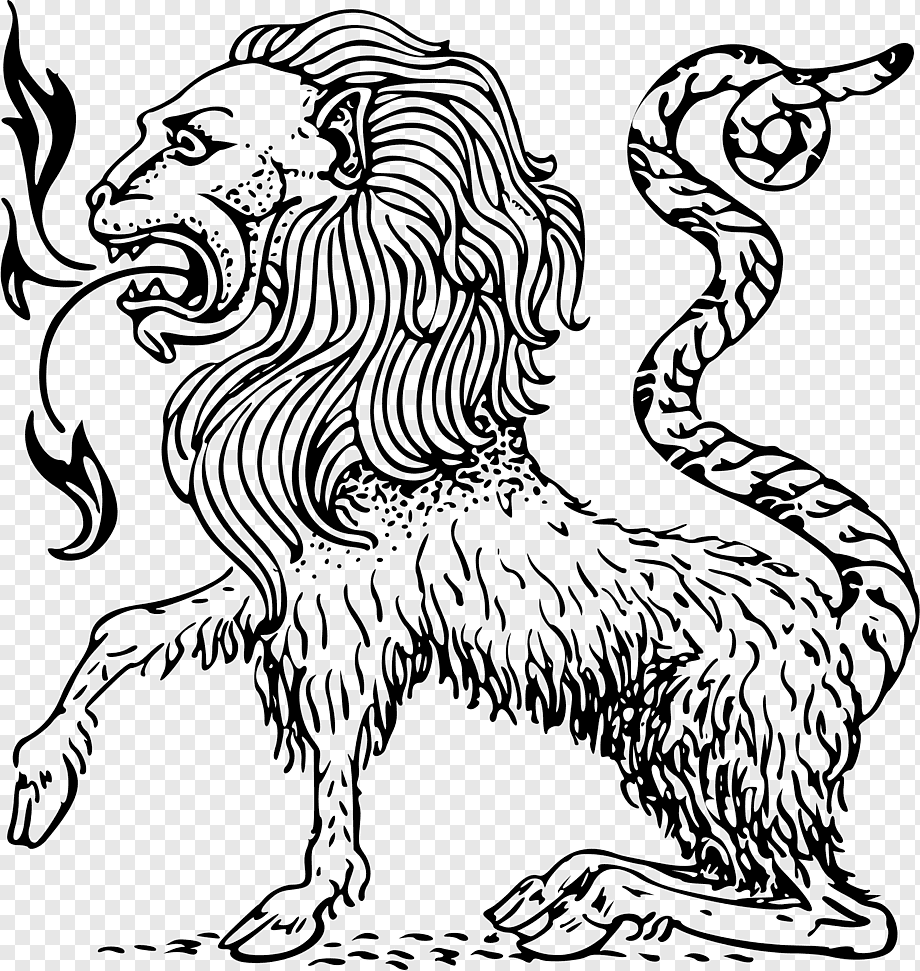 Sphinx
Join words together to make longer phrases.
Place phrases under each other to create a verse (or stanza)
Join your stanzas together to form a poem
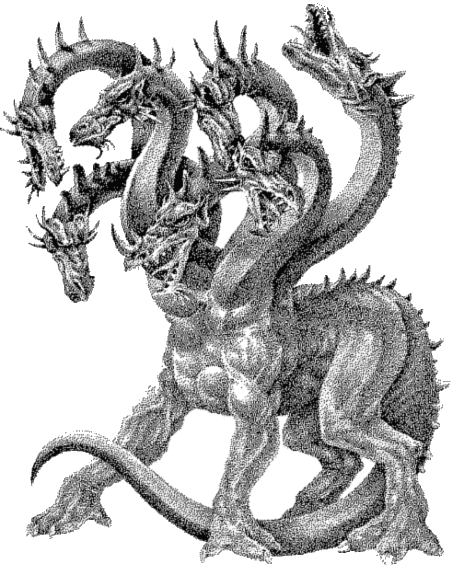 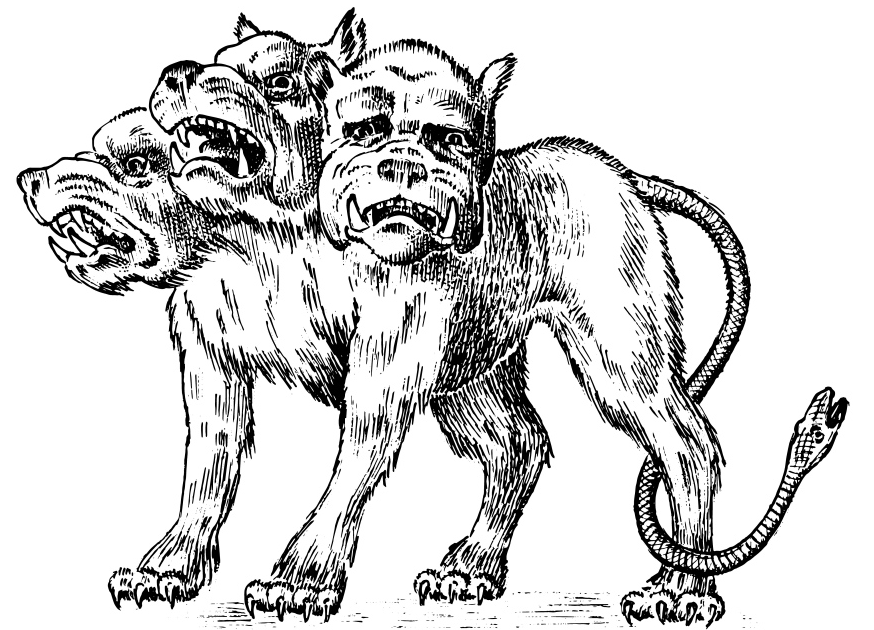 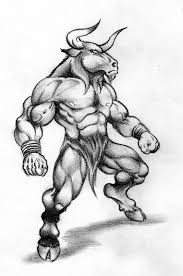 Use other poetry formats to write 
poems about creatures in Greek mythology. 
E.g. acrostic, cinquain, haiku, sonnet…
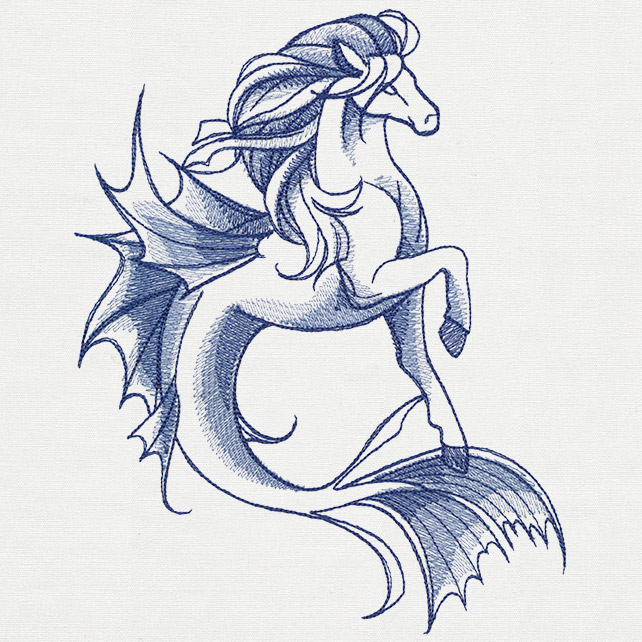 Useful websites for finding out about Greek mythology:

https://www.ducksters.com/history/ancient_greece/monsters_and_creatures_of_greek_mythology.php

https://greekgodsandgoddesses.net/creatures/

https://kids.kiddle.co/Cerberus – great for other creatures too

https://www.dkfindout.com/uk/history/ancient-greece/pegasus/

https://www.greekmythology.com/Myths/Monsters/monsters.html 

https://www.greeklegendsandmyths.com/creatures-and-monsters.html – very detailed (a lot of info!)

https://www.britannica.com/
https://www.bbc.co.uk/teach/school-radio/ks2-ancient-greece/zk73nrd